«Использование пластиковых банок для создания предметов декора»
Задание:дать вторую жизнь пластиковым банкам
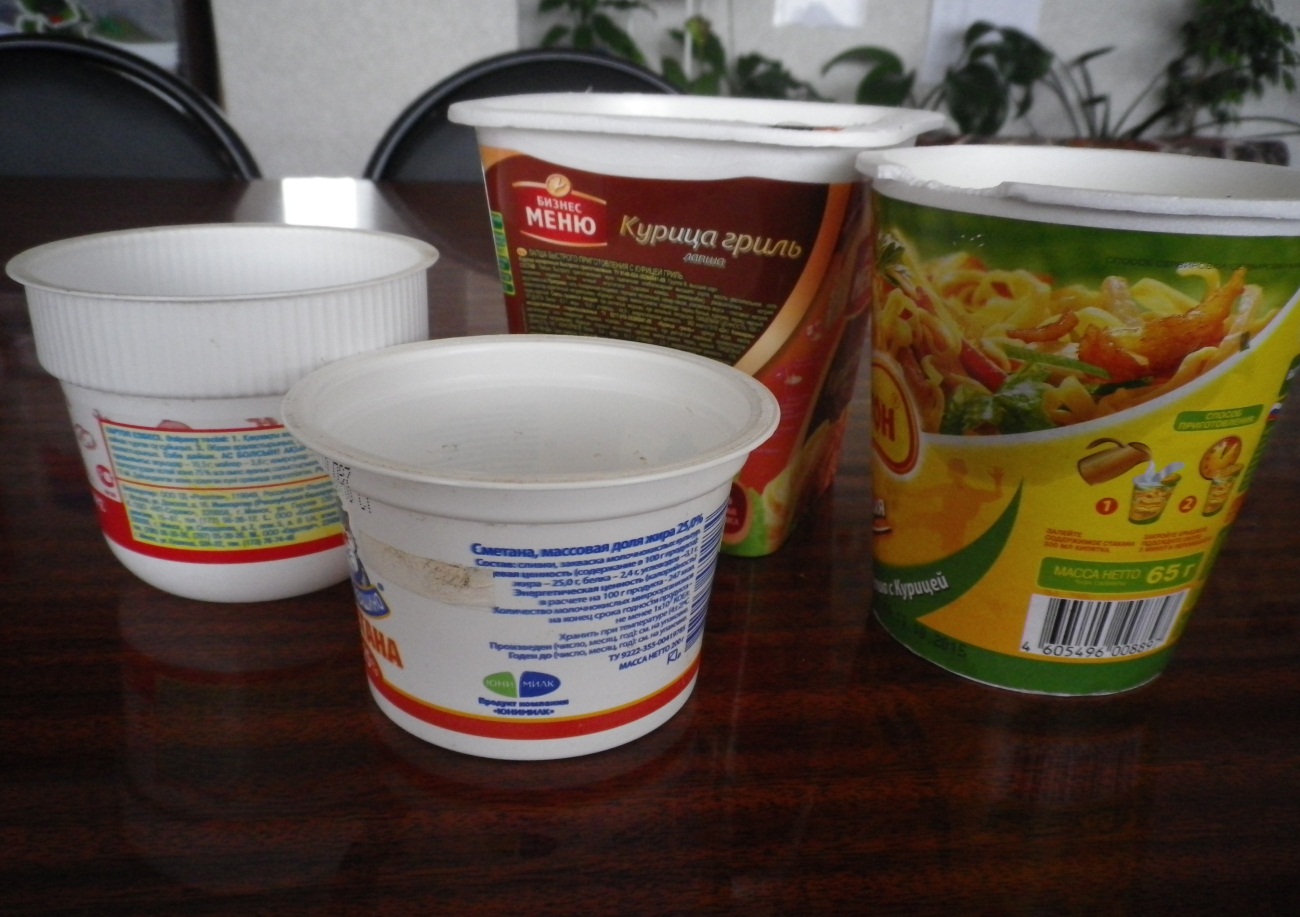 Этапы изготовления шкатулки
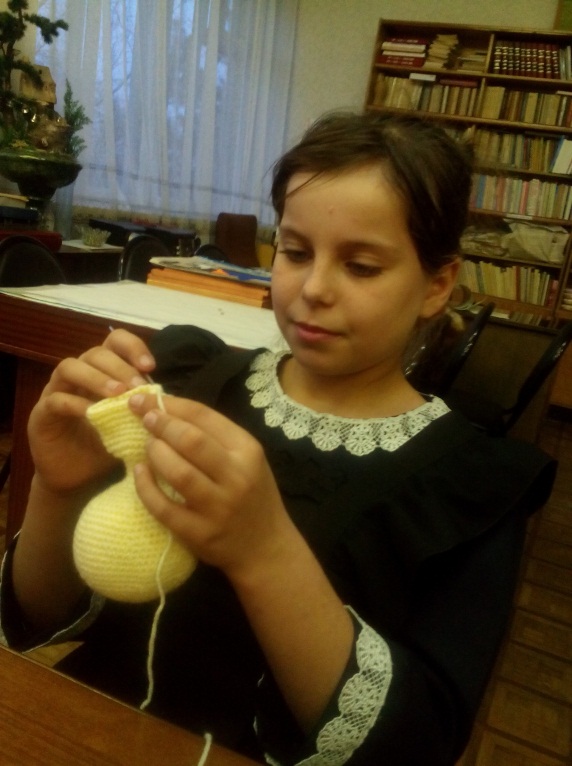 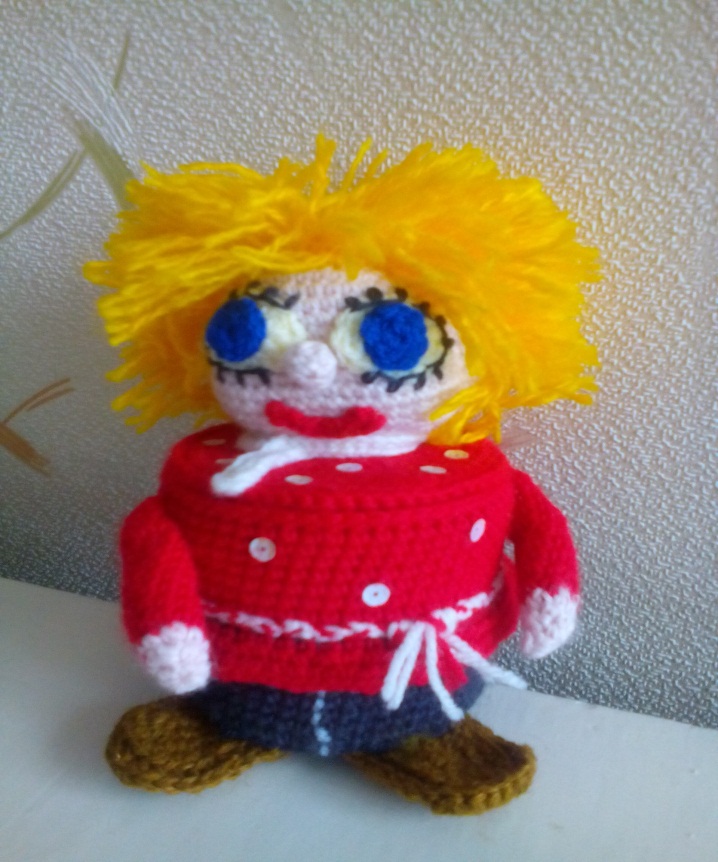 1. Обвязывание заготовки
3. Декорирование 
готового  изделия
2. Работа над образом
Карандашницы
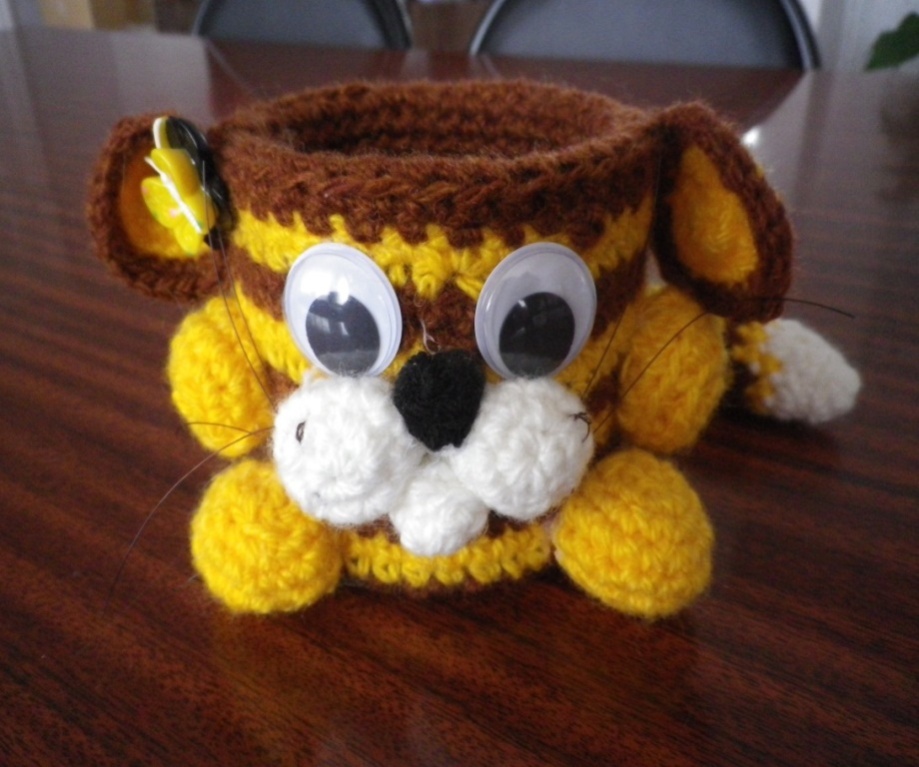 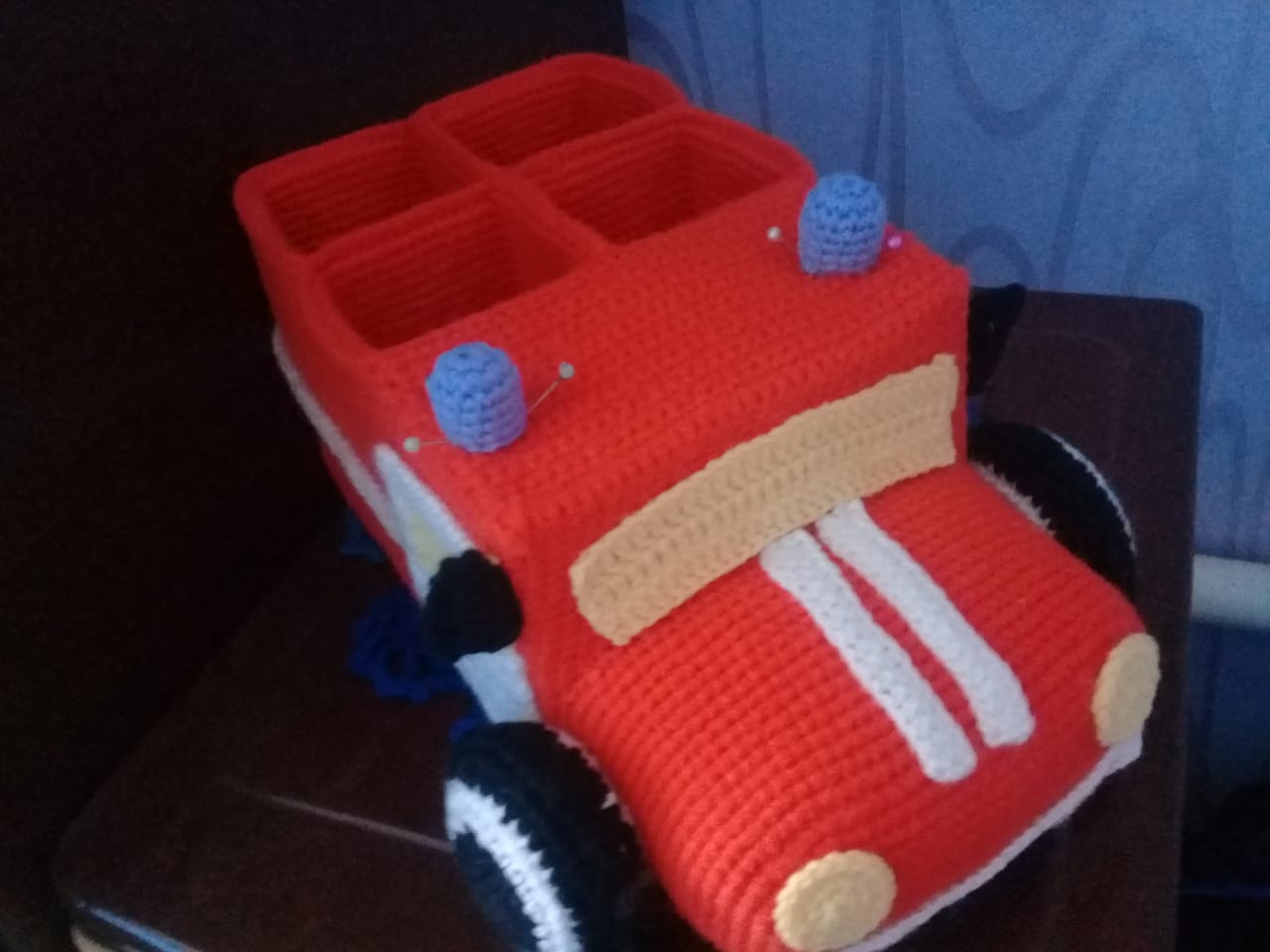 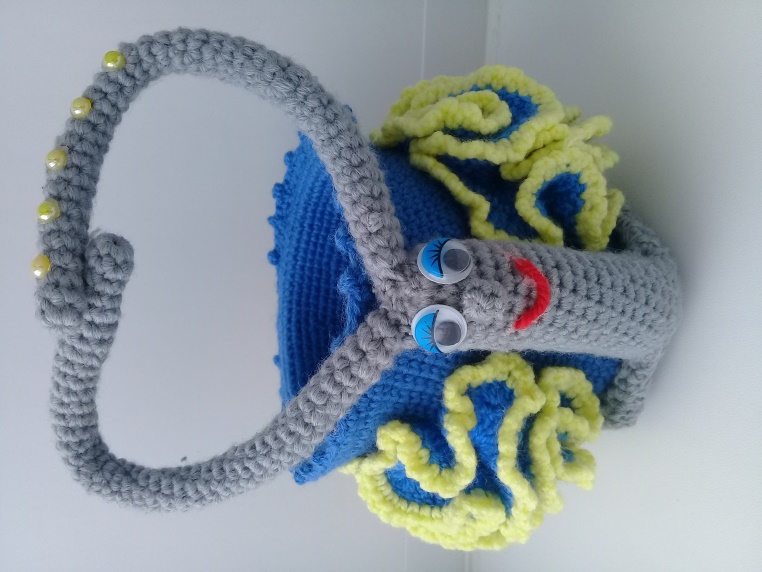 Шкатулки
Куклы - шкатулки
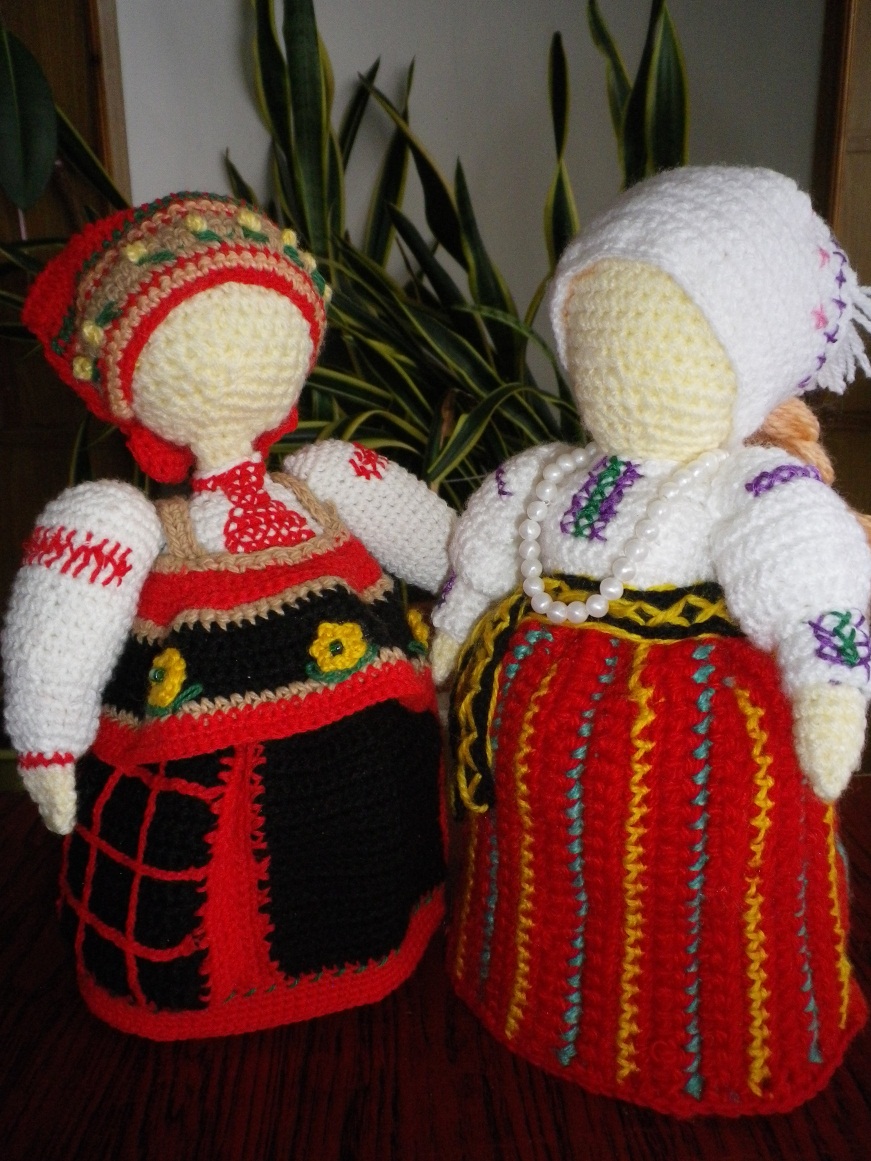 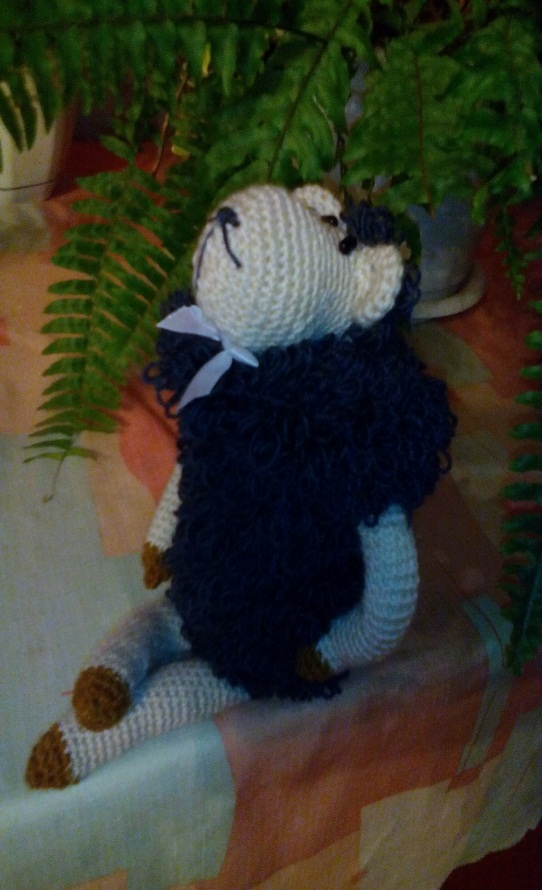 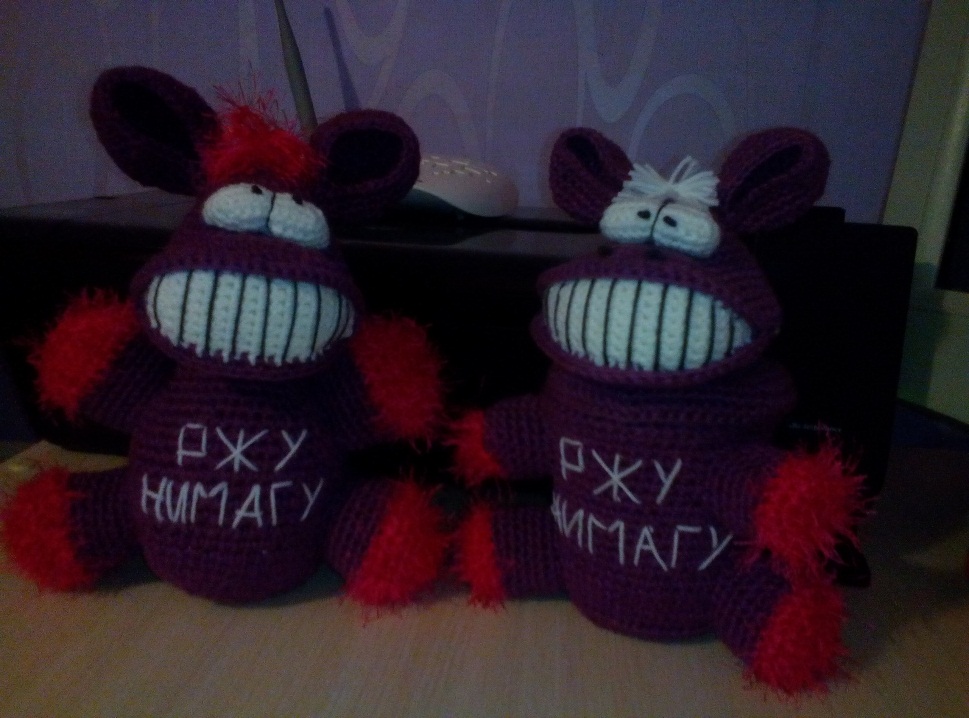 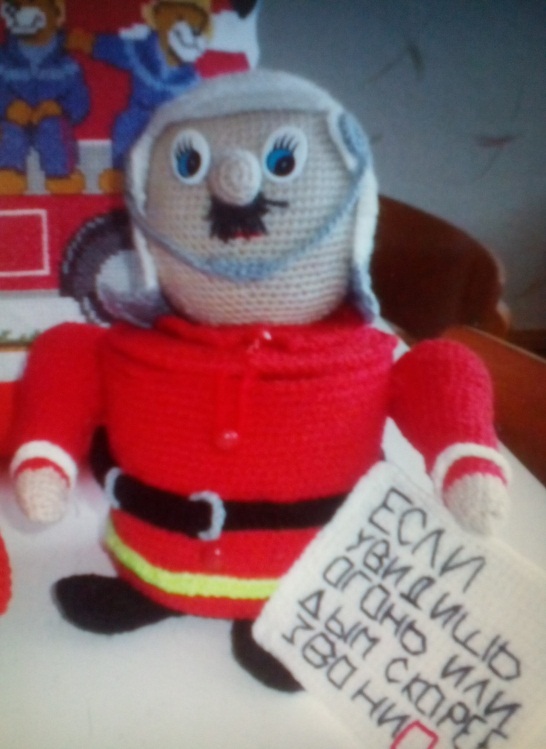 Кормушки для птиц
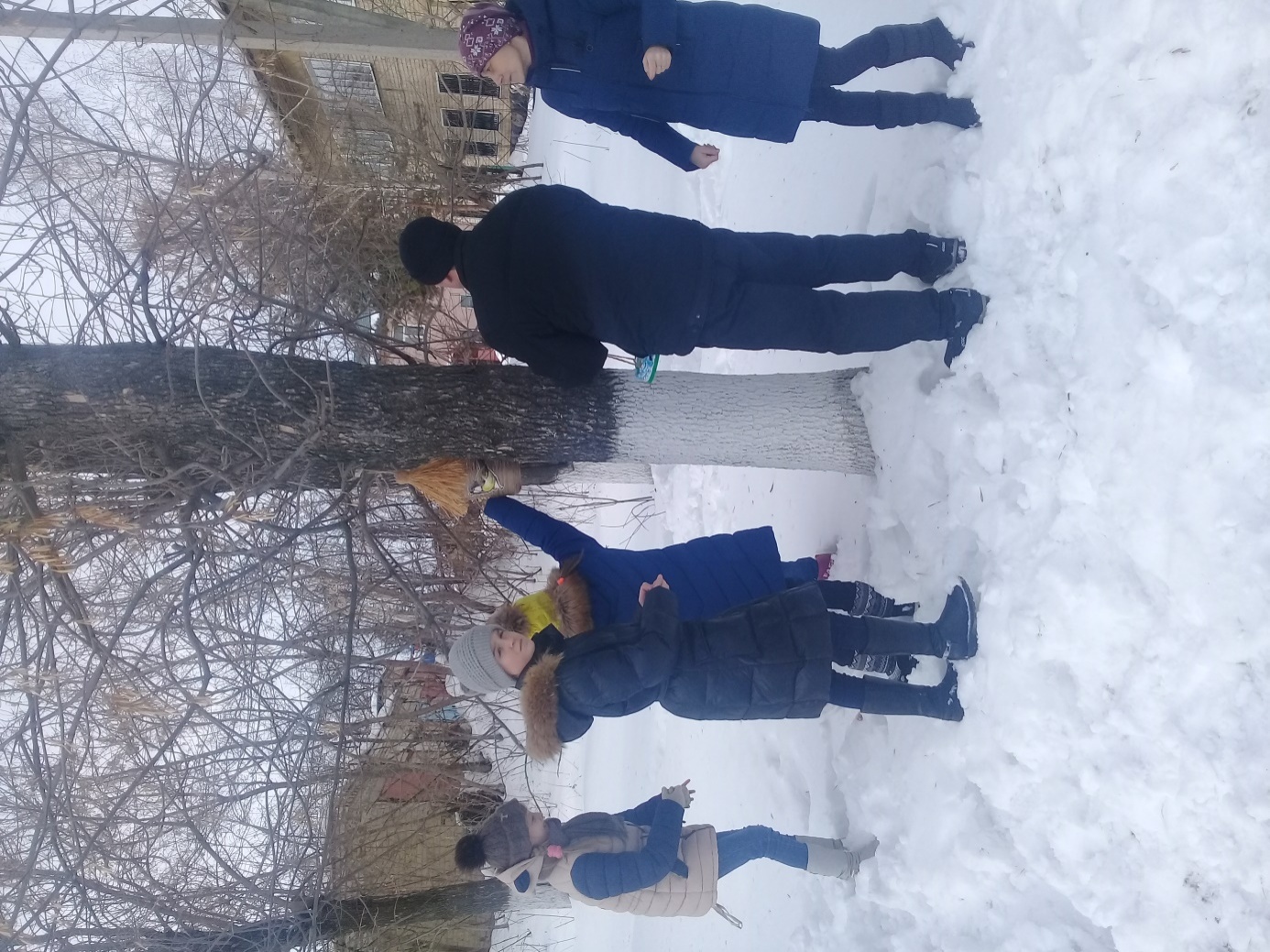 Топиарии
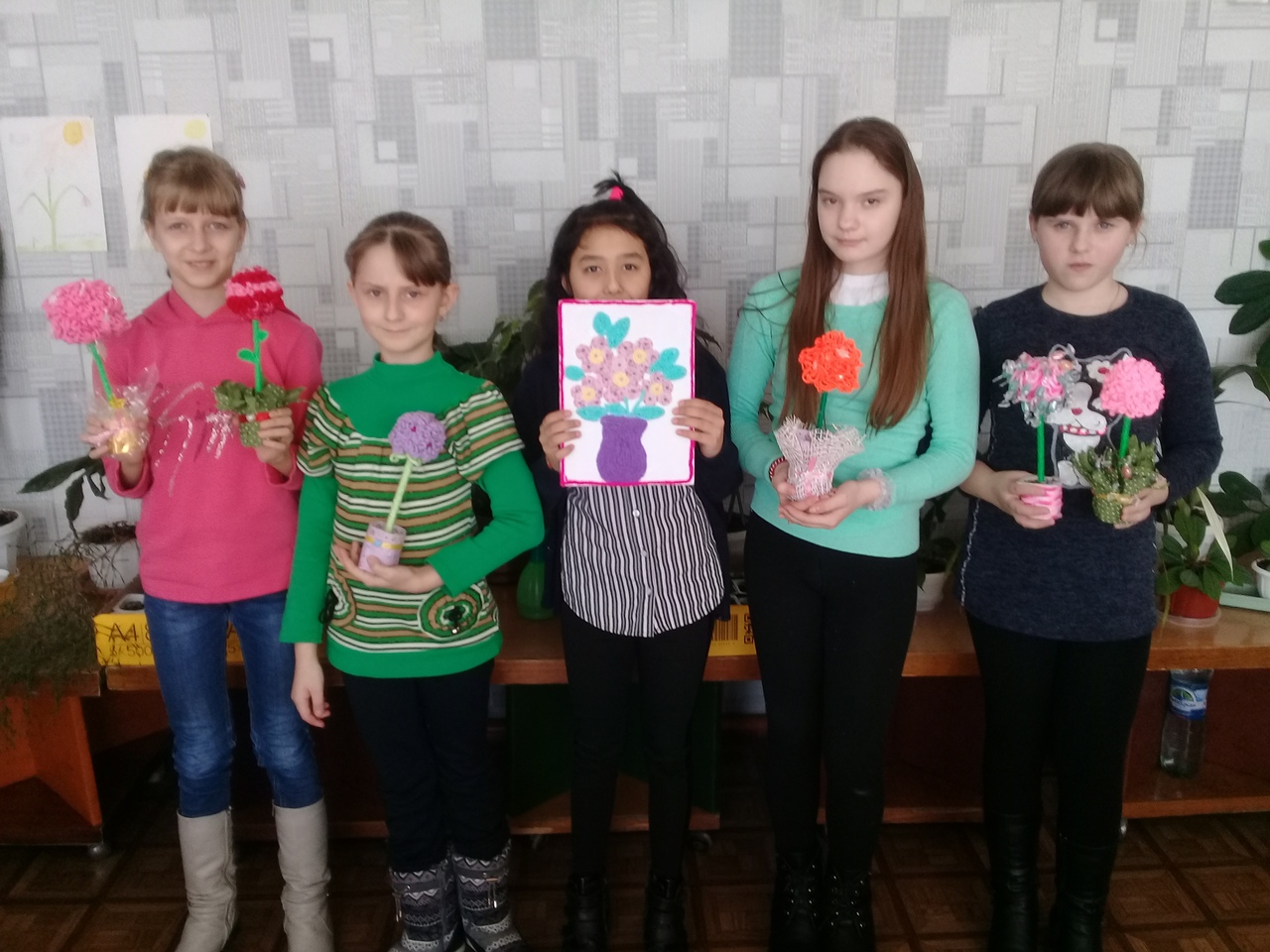 Выставки и мастер - классы
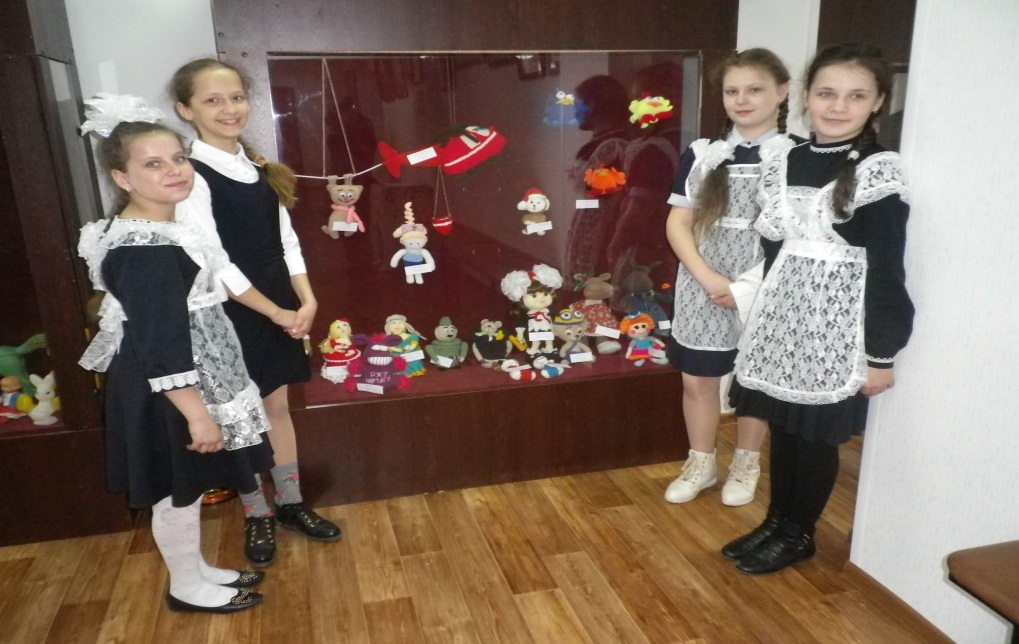 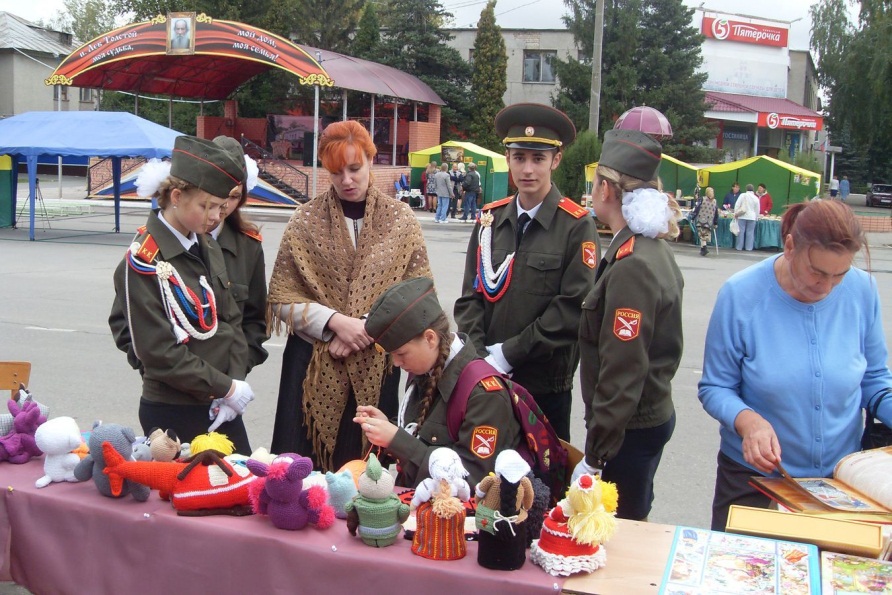 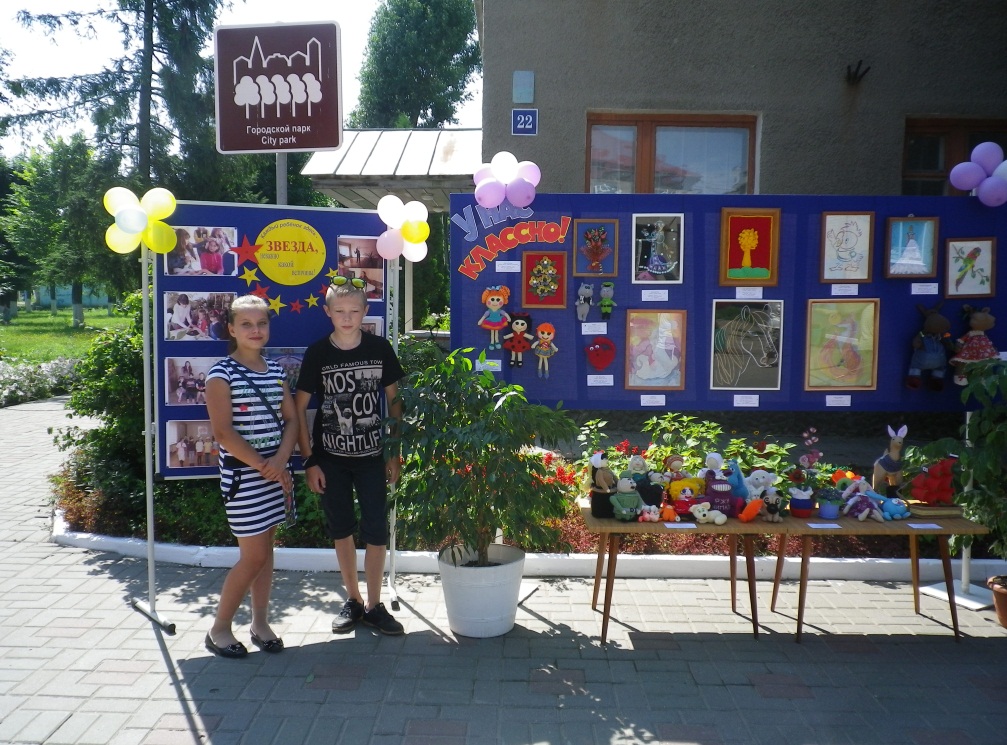